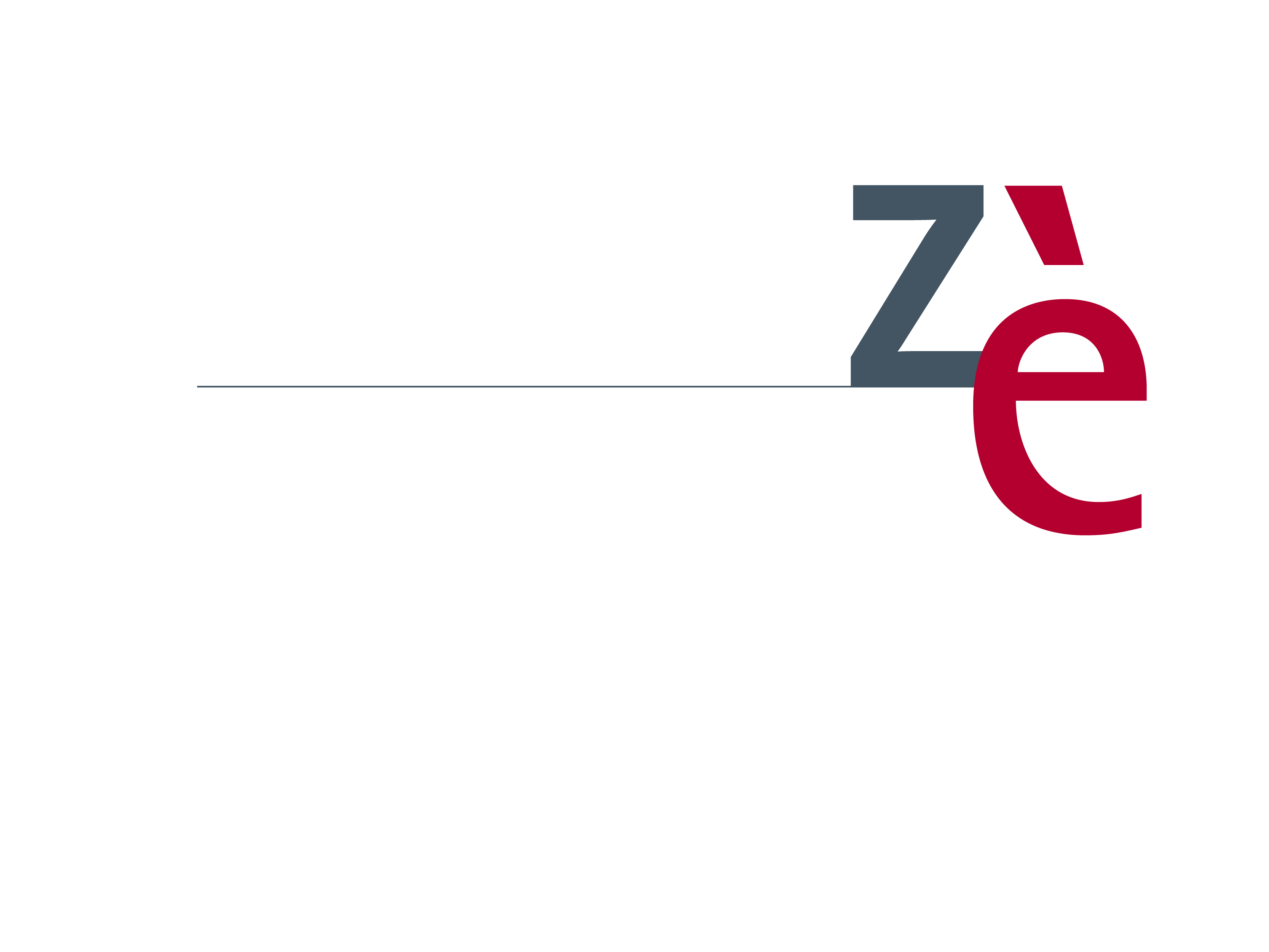 Indagini di Customer Satisfaction
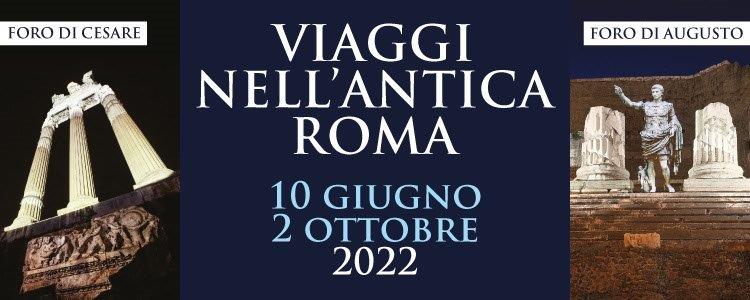 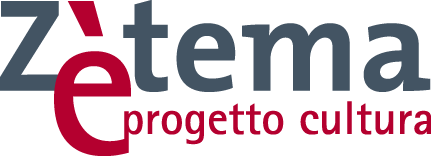 2
Indice

Il documento si articola nei seguenti capitoli:

Premessa e nota metodologica
Sintesi dei risultati
Tabella riassuntiva
Medie di soddisfazione – grafico di Pareto
Analisi del trend 2019-2022
Come è venuto a conoscenza dello spettacolo
Giudizio rispetto alle aspettative
Consiglierebbe questo spettacolo ad un amico
Analisi socio-demografica
Analisi bivariate (Correlazione e Mappa delle priorità) 
Analisi multivariata (Cluster Analysis)
Allegato 1 - Questionario
3
Premessa e nota metodologica

La presente indagine illustra i risultati ottenuti dall’elaborazione di 464 questionari somministrati attraverso il metodo CAWI (Computer assisted web interviewing) ai partecipanti degli spettacoli del Foro di Augusto e Foro di Cesare dal 1 al 31 luglio (il campione rappresenta il 25% sul totale delle email a cui è stato inviato il form online). 

Questa numerosità appare adeguata e rappresentativa dell’universo di riferimento, giacché assicura, con una soddisfazione media del 99%, un margine di errore di stima di ±0,91%. 

Per verificare la significatività delle variabili e dei possibili incroci restituiti nella presente indagine, in fase di analisi dei dati sono stati effettuati precedentemente dei test statistici (Chi quadro, Anova e T test).

Per estrapolare i valori è stata utilizzata la seguente scala di giudizio/valore:  

 Molto soddisfatto = 3
 Abbastanza soddisfatto = 2
 Poco soddisfatto = 1
 Per niente soddisfatto = 0

Nel 2022, da Contratto di affidamento, la media minima standard rimane invariata a 2,20.
4
Sintesi dei risultati

Il livello di soddisfazione dei visitatori intervistati sulla qualità degli spettacoli visti è ottimo, con una media di 2,91 e una percentuale di molto/abbastanza soddisfatti pari a 100%. 
Tutte le medie degli aspetti oggetto d’indagine raggiungono dei valori ottimali e nettamente al di sopra dello standard minimo qualitativo di 2,20. 

L’organizzazione generale è l’aspetto più importante nella mappa delle priorità e insieme alla qualità dello spettacolo rappresentano le variabili più correlate all’esperienza complessiva (cfr. pp.14-16).

Il profilo complessivo dei visitatori intervistati è costituito in prevalenza da cittadini romani (59%), in possesso di un titolo di laurea o specializzazione post laurea (73%), di genere femminile (64%), impiegati (53%) e liberi professionisti (17%), soprattutto appartenenti alle fasce dei 45-64 anni (52%) e 19-34 anni (26%).

Tra i mezzi di comunicazione prevale il passaparola con una percentuale pari al 37% degli intervistati (39% per il Foro di Augusto e 34% per il Foro di Cesare), mentre il canale web raggiunge complessivamente il 34% (37% per il Foro di Cesare e 31% per il Foro di Augusto). 
Risulta significativo che il passaparola prevalga soprattutto tra gli spettatori italiani, di età giovane 19-34 anni, il cui giudizio è superiore alle aspettative ed in generale si ritengono abbastanza soddisfatti. Invece i social network e altri siti web emergono tra i turisti stranieri, di età 14-39 anni (social) oppure di età 40-54 anni (altri siti web), con un giudizio superiore alle proprie attese, molto soddisfatti degli spettacoli visti. Il sito www.viaggioneifori.it è predominante per gli spettatori italiani, di età adulta 45-64 anni, con un giudizio uguale alle aspettative e molto soddisfatti della loro esperienza complessiva.
5
Tabella riassuntiva
* La mediana è il termine che occupa il posto centrale in un insieme di dati disposti in ordine crescente.
**La deviazione standard è un indice statistico che misura la precisione e l'attendibilità dei risultati, calcolando la dispersione dei valori medi dei singoli aspetti indagati rispetto alla loro media aritmetica (2,77).
6
Medie di soddisfazione – grafico di Pareto
Nel grafico laterale sono disposte le medie dei vari aspetti in ordine decrescente per un apprezzamento più diretto dei risultati.

La qualità dello spettacolo e il personale di accoglienza sono le variabili più gradite dai visitatori intervistati.

Come si denota dal grafico laterale, i giudizi si discostano minimamente tra gli spettacoli del Foro di Augusto e Foro di Cesare, ma il Foro di Cesare registra un livello medio di soddisfazione più alto sui vari aspetti oggetto di indagine, in particolare sull’organizzazione generale.
7
Analisi del trend 2019-2022

Come si denota dal grafico sottostante, il trend si mantiene costante e lineare rispetto all’indagine precedente effettuata nel 2019 (nel biennio 2020-2021 la survey è stata effettuata solo sul Foro di Augusto perché lo spettacolo itinerante del Foro di Cesare era temporaneamente sospeso a causa del Covid-19).

Si rileva un incremento del giudizio sulla qualità dello spettacolo visto (la media passa da 2,87 a 2,91), mentre scendono leggermente le medie relative al personale di accoglienza e all’organizzazione generale, pur mantenendosi su valori elevati.
8
Come è venuto a conoscenza dello spettacolo

Il 37% degli intervistati è venuto a conoscenza dello spettacolo attraverso il passaparola (39% per il Foro di Augusto e 34% per il Foro di Cesare). Il canale web raggiunge complessivamente il 34% (37% per il Foro di Cesare e 31% per il Foro di Augusto), di cui il 12% che ha risposto social network è così ripartito: 52% Facebook, 37% Instagram, 7% YouTube, 4% TikTok. 

Risulta significativo che il passaparola prevalga soprattutto tra gli spettatori italiani, di età giovane 19-34 anni, il cui giudizio è superiore alle aspettative ed in generale si ritengono abbastanza soddisfatti. Invece i social network e altri siti web emergono tra i turisti stranieri, di età 14-39 anni (social) oppure di età 40-54 anni (altri siti web), con un giudizio superiore alle proprie attese, molto soddisfatti degli spettacoli visti. Il sito www.viaggioneifori.it è predominante per gli spettatori italiani, di età adulta 45-64 anni, con un giudizio uguale alle aspettative e molto soddisfatti della loro esperienza complessiva.
Internet=34%
9
Giudizio rispetto alle aspettative

La maggior parte di coloro che rispondono a tale domanda (62% sul totale) afferma di avere un giudizio superiore alle proprie aspettative, mentre per il 35% è uguale e solo per il 2% è inferiore. Il restante 1% dichiara di non avere attese a priori. 

Risulta significativo che il giudizio sia superiore alle attese soprattutto per gli spettatori italiani, di età giovane fino ai 34 anni, che si ritengono molto soddisfatti. Invece ad avere un giudizio uguale alle proprie aspettative è principalmente il pubblico straniero, di età adulta oltre i 35 anni, nel complesso abbastanza soddisfatto.
Incrociando il giudizio rispetto alle aspettative con le medie degli aspetti indagati (cfr. grafico in basso a destra) emerge che il livello medio di soddisfazione sia tendenzialmente più alto per coloro che hanno un giudizio superiore alle attese.
10
Consiglierebbe questo spettacolo ad un amico

La differenza tra la percentuale dei promotori - cioè di coloro che si ritengono molto soddisfatti che hanno dato la valutazione 9-10 - e i detrattori, ovvero gli utenti meno soddisfatti con valutazione da 0 a 6, corrisponde a coloro che parleranno realmente bene dell’iniziativa a cui hanno partecipato.
In questo caso la percentuale di pubblico che consiglierà gli spettacoli visti è pari a 87% (la percentuale è nel dettaglio 85% per il Foro di Augusto  e 86% per il Foro di Cesare). 
Tale risultato è indice di un alto livello di gradimento da parte del campione intervistato su entrambi gli spettacoli visti, che raggiungono solo un 1% di detrattori.
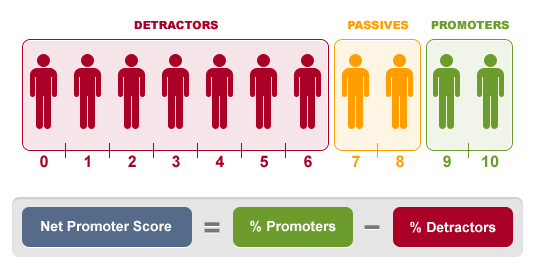 11
Analisi socio-demografica (genere, età, istruzione, professione)

Anche per questa indagine tra gli intervistati prevale il genere femminile (64% sul campione totale: la stessa percentuale si rileva sia per il Foro di Cesare che per il Foro di Augusto), in particolare nelle fasce giovani al di sotto dei 25 anni o adulte 40-54 anni e over 75 anni.

Le fasce di età più rappresentate per entrambi gli spettacoli sono quelle dei 45-64 anni (52%), mentre quelle dei più giovani 19-34 anni sono pari al 26%. 

Il 73% del campione totale dichiara di avere conseguito un titolo di laurea o specializzazione post laurea (71% per il Foro di Augusto e 75% per il Foro di Cesare).

Rispetto alle categorie professionali prevalgono gli impiegati (53%), poi seguono i liberi professionisti (17%), i dirigenti (11%) e gli studenti (10%). 
Le percentuali sono pressoché similari se si analizzano in dettaglio il Foro di Cesare e Foro di Augusto.
12
Analisi socio-demografica: provenienza

Il 59% del campione intervistato è costituito da cittadini romani, il 26% giunge da altre città italiane, mentre il restante 15% proviene dall’estero.
La composizione del target per provenienza è abbastanza analoga tra i due Fori, ma vi è una maggiore presenza di romani per il Foro di Cesare (61%; mentre al Foro di Augusto  rappresentano il 55%). La percentuale di turisti stranieri si mantiene pressoché invariata per entrambi gi spettacoli.

Si rimanda al grafico sottostante per i dettagli sulla provenienza estera.
￭ = Roma  ￭ = Italia  ￭ = Estero
13
Analisi socio-demografica: municipi di residenza

Analizzando i vari municipi di residenza dei romani, risulta una ripartizione piuttosto equa tra di essi e ciò denota un’ampia adesione agli spettacoli da parte dei cittadini che risiedono nelle varie zone della città, incluse quelle periferiche (ad eccezione del Municipio VI).

Nel grafico sottostante si evidenzia che per entrambi gli spettacoli prevalgono i residenti nel Municipio VII e nei Comuni della Città Metropolitana, che raggiungono rispettivamente una percentuale complessiva pari al 15% e 10%.
14
Correlazione 1/2

Tutti i coefficienti risultati più significativi sono evidenziati col doppio asterisco.
*** L’analisi della correlazione viene definita non direttamente nel questionario, ma in maniera indiretta mediante elaborazione statistica. Viene effettuata al fine di acquisire delle informazioni più analitiche sull’andamento delle distribuzioni di risposta e stabilisce l’incidenza dei singoli indicatori (il coefficiente è compreso tra un valore di “+1”= maggiore correlazione/incidenza positiva e “-1”= maggiore correlazione/incidenza negativa), ossia il peso di  ciascuna variabile
15
Correlazione 2/2

Per una visione più immediata e diretta è stata estrapolata dalla tabella della pagina precedente, la colonna laterale di sintesi relativa agli aspetti indagati che sono maggiormente correlati alla soddisfazione generale (cioè quelli che presentano il doppio asterisco).
Tutti gli aspetti oggetto d’indagine sono risultati significativi rispetto all’esperienza complessiva.

Per “Viaggio nei Fori 2022” la qualità dello spettacolo risulta essere l’elemento più correlato al giudizio generale sia per il Foro di Cesare che per il Foro di Augusto.

Nessuno degli aspetti indagati ha un’incidenza negativa sulla soddisfazione generale.
16
Mappa delle priorità (Regressione lineare)

L’organizzazione generale è l’aspetto ritenuto in assoluto più importante da parte del pubblico che ha partecipato alla survey, insieme alla qualità dello spettacolo visto (quadrante in alto a destra). Invece nessuna delle variabili oggetto d’indagine emerge tra i possibili miglioramenti prioritari (quadrante in alto a sinistra).
Si evidenzia che i risultati restano invariati facendo un’analisi differenziata per il Foro di Cesare e Foro di Augusto.
MANTENIMENTO

Elevato impatto ed elevata performance
Y
MIGLIORAMENTI PRIORITARI
Elevato impatto e scarsa performance
X
CONTROLLO

Scarso impatto 
ed elevata performance
MIGLIORAMENTI SECONDARI
Scarso impatto e debole performance
* Questa analisi definisce, indirettamente attraverso la regressione lineare, l’importanza degli aspetti indagati.
17
Analisi multivariata: Cluster Analysis

L'analisi dei cluster serve a definire gruppi di utenti con simili caratteristiche socio-demografiche e di soddisfazione sulle variabili quantitative oggetto d’indagine.
Sono risultati 2 cluster, la cui numerosità campionaria è buona per garantire una lettura dei dati all’interno di ciascun cluster (344 individui nel Cluster 1 e 120 nel Cluster 2; nessun caso mancante). Nella descrizione dei cluster si deve tener conto che ci sono alcune differenze sul profilo socio-demografico e che nella 1° tipologia i Molto Soddisfatti sono coloro che hanno un giudizio complessivo ottimo su tutte le variabili oggetto d’indagine.
18
Suggerimenti (1/2)

FORO DI AUGUSTO

ELOGI spettacolo molto ben strutturato e ricco di dettagli, esperienza piacevole, fantastica. Totale 4
__________________________________________________________________________

SUPPORTI AUDIO volume basso, la musica di sottofondo copre l’audio della narrazione (6); qualità bassa, le batterie si scaricano durante lo spettacolo (6). Totale 12

ORGANIZZAZIONE GENERALE sanificare ogni volta gli auricolari e non utilizzare quelli monouso (2); gruppi troppo numerosi (2); imporre il divieto di fumare (2); altro (4). Totale 10

SPETTACOLO ci sono dei lampioni che in alcuni punti impediscono la completa visione della proiezione (3); proiettare qualche ologramma (2); spettacolo statico, sembra un documentario (2). Totale 7

SEGNALETICA rendere più visibili i luoghi di accesso agli spettacoli, molto difficili da individuare. Totale 5
SERVIZI IGIENICI posizionare  WC chimici nell'area. Totale 4
ALTRO. Totale 12
TOTALE 50 SUGGERIMENTI
FORO DI AUGUSTO 2022
19
Suggerimenti (2/2)

FORO DI CESARE

ELOGI spettacolo di altissimo livello, commovente, insuperabile (15); personale cortese e professionale (5). Totale 20
_____________________________________________________________________________
SEGNALETICA molto difficile individuare il luogo di ingresso che non è affatto segnalato, al contrario del Foro di Augusto, che è più visibile dalla strada. Totale 17

ORGANIZZAZIONE ridurre il numero dei partecipanti (7); estendere l’iniziativa ad altri siti e aree archeologiche, coinvolgendo anche le scuole (6); altro (4). Totale 17

SUPPORTI AUDIO le batterie si scaricano durante l’utilizzo, malfunzionamenti in lingua francese e spagnola (3); altro (3). Totale 6

SPETTACOLO scenografia dal vivo o comparse in costume (2); Foro di Cesare meno dettagliato del Foro di Augusto (2); altro (2). Totale 6

ALTRO. Totale 16
TOTALE 62 SUGGERIMENTI
FORO DI CESARE 2022
20
Allegato 1 - Questionario
DATA: …/……/……..    
SPETTACOLO VISTO:                     □ FORO DI AUGUSTO                    □ FORO DI CESARE
1. Come è venuto a conoscenza dello spettacolo?
□  stampa 		□  Tourist Infopoint	□  TV/radio	
□  www.viaggioneifori.it	□  Contact Center 060608                □  televisione/radio	
□  altri siti internet 	□  passaparola	                             □  social network
□  passando, per caso	□  pubblicità 	                             □  altro

Indichi per favore il suo indice di gradimento (da Molto a Per niente soddisfatto) dei seguenti aspetti :
		                       Molto                 Abbastanza             Poco                  Per niente
                                                                              soddisfatto           soddisfatto            soddisfatto           soddisfatto
2. Personale di accoglienza	                            □                           □                           □                           □           
3. Organizzazione generale 	                            □               	□                          □                           □ 
4. Qualità dello spettacolo	                            □               	□                          □                           □
 

5. Rispetto alle aspettative, il suo giudizio sullo spettacolo di questa serata è stato:   
 □ Superiore    □ Uguale    □ Inferiore     □ Non avevo aspettative 


6. Su una scala da 0 a 10, con che probabilità suggerirebbe questo evento ad un amico? 
       MIN  0     1     2     3      4     5      6     7     8     9    10  MAX

Suggerimenti
______________________________________________________________________________________________________

DATI PERSONALI :    Età: □ <14  □ 14-18  □ 19-25  □ 26-34  □ 35-39  □ 40-44  □ 45-54  □ 55- 64  □ 65-74  □ ≥75         

Genere: □  Maschile   □  Femminile 

Titolo di studio: □ scuola dell’obbligo   □ studi superiori    □ laurea    □ post laurea  

Professione: 
□ impiegato		            □ pensionato                               □ disoccupato
□ dirigente                                                        □ libero professionista                 □ lavoratore in proprio 
□ casalinga                                                   □ studente                                   □ altro …………………………………

Professione: .................................................................

Provenienza: □ Roma  (Municipio: …….)    □ Altra Provincia italiana:..........  □ Altra Nazionalità:..............................................